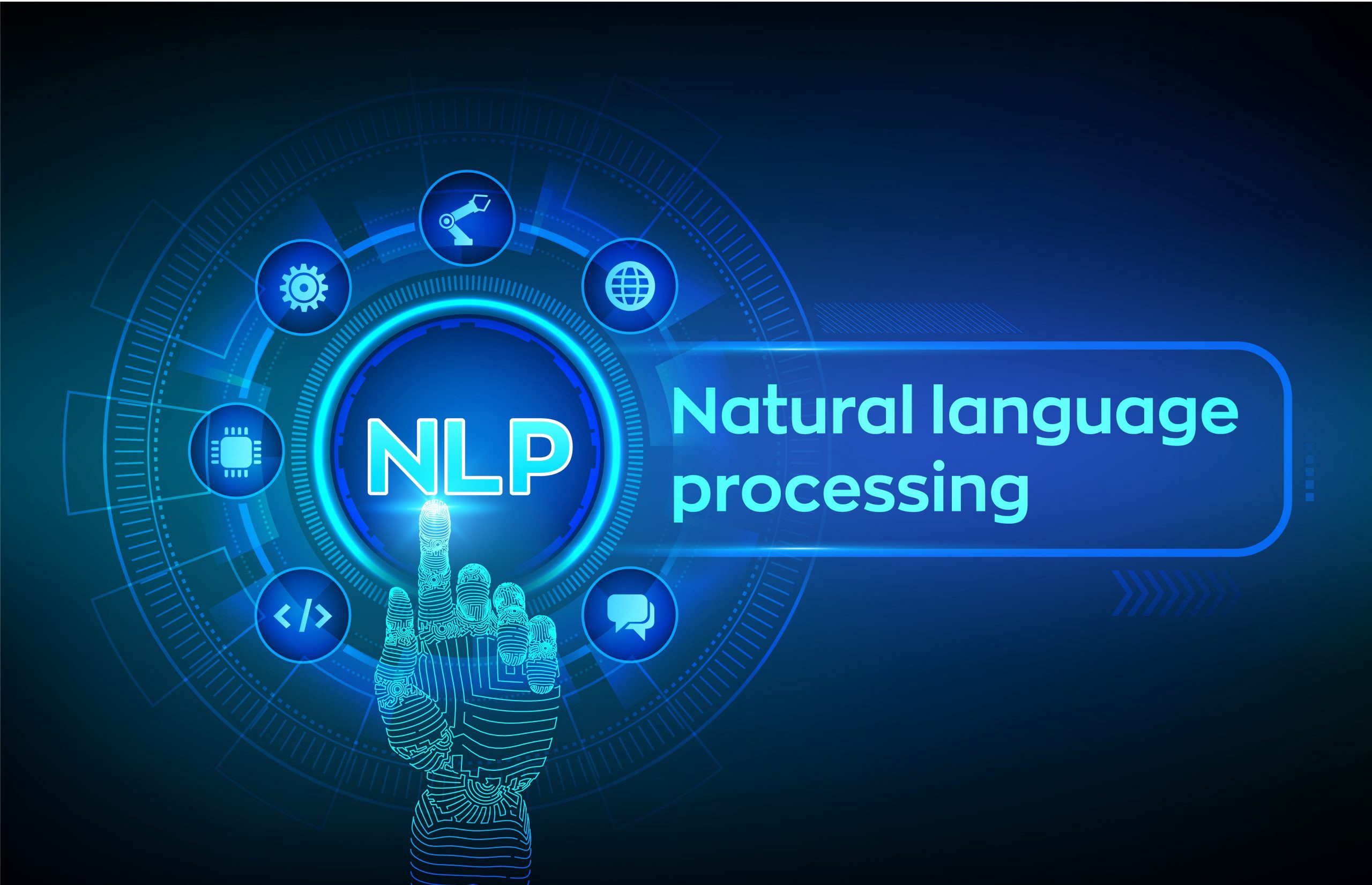 The lecture 6
Predicate calculus
Propositional logic
Logical constants: true, false 
Propositional symbols: P, Q, S, ...  (atomic sentences)
Wrapping parentheses: ( … )
Sentences are combined by connectives: 
  ...and 		[conjunction]
  ...or 		[disjunction]
 ...implies 	[implication / conditional]
 ..is equivalent 	[biconditional]
  ...not 		[negation]
Literal: atomic sentence or negated atomic sentence
Examples of PL sentences
P means “It is hot.”
Q means “It is humid.”
R means “It is raining.”
(P  Q)  R 
“If it is hot and humid, then it is raining”
Q  P 
“If it is humid, then it is hot”
A better way:
Hot = “It is hot”
Humid = “It is humid”
Raining = “It is raining”
Propositional logic (PL)
A simple language useful for showing key ideas and definitions 
User defines a set of propositional symbols, like P and Q. 
User defines the semantics of each propositional symbol:
P means “It is hot”
Q means “It is humid”
R means “It is raining”
A sentence (well formed formula) is defined as follows: 
A symbol is a sentence
If S is a sentence, then S is a sentence
If S is a sentence, then (S) is a sentence
If S and T are sentences, then (S  T), (S  T), (S  T), and (S ↔ T) are sentences
A sentence results from a finite number of applications of the above rules
Some terms
The meaning or semantics of a sentence determines its interpretation. 
Given the truth values of all symbols in a sentence, it can be “evaluated” to determine its truth value (True or False). 
A model for a KB is a “possible world” (assignment of truth values to propositional symbols) in which each sentence in the KB is True.
More terms
A valid sentence or tautology is a sentence that is True under all interpretations, no matter what the world is actually like or how the semantics are defined. Example: “It’s raining or it’s not raining.”
An inconsistent sentence or contradiction is a sentence that is False under all interpretations. The world is never like what it describes, as in “It’s raining and it’s not raining.”
P entails Q, written P |= Q, means that whenever P is True, so is Q. In other words, all models of P are also models of Q.
Truth tables
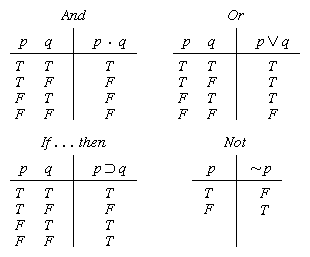 Truth tables II
The five logical connectives:
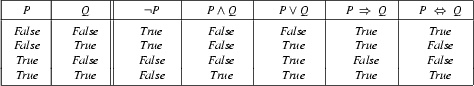 A complex sentence:
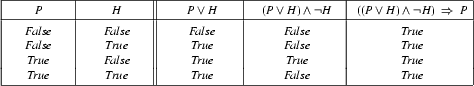 Models of complex sentences
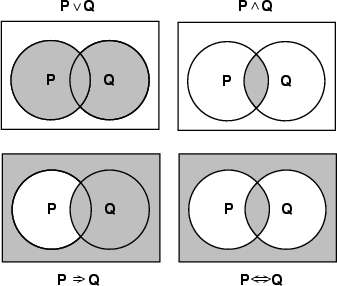 Inference rules
Logical inference is used to create new sentences that logically follow from a given set of predicate calculus sentences (KB).
An inference rule is sound if every sentence X produced by an inference rule operating on a KB logically follows from the KB. (That is, the inference rule does not create any contradictions)
An inference rule is complete if it is able to produce every expression that logically follows from (is entailed by) the KB. (Note the analogy to complete search algorithms.)
Sound rules of inference
Here are some examples of sound rules of inference
A rule is sound if its conclusion is true whenever the premise is true
Each can be shown to be sound using a truth table
RULE			PREMISE		CONCLUSION
Modus Ponens		A, A  B		B
And Introduction		A, B			A  B
And Elimination		A  B			A
Double Negation		A			A
Unit Resolution		A  B, B		A
Resolution			A  B, B  C	A  C
Soundness of modus ponens
Horn sentences
A Horn sentence or Horn clause has the form:
P1  P2  P3 ...  Pn    Q
or alternatively
P1   P2   P3 ...   Pn  Q
where Ps and Q are non-negated atoms
To get a proof for Horn sentences, apply Modus Ponens repeatedly until nothing can be done
We will use the Horn clause form later
(P  Q)  = (P  Q)
Entailment and derivation
Entailment: KB |= Q
Q is entailed by KB (a set of premises or assumptions) if and only if there is no logically possible world in which Q is false while all the premises in KB are true. 
Or, stated positively, Q is entailed by KB if and only if the conclusion is true in every logically possible world in which all the premises in KB  are true. 
Derivation: KB |- Q
We can derive Q from KB if there is a proof consisting of a sequence of valid inference steps starting from the premises in KB and resulting in Q
Two important properties for inference
Soundness: If KB |- Q then KB |= Q
If Q is derived from a set of sentences KB using a given set of rules of inference, then Q is entailed by KB.
Hence, inference produces only real entailments, or any sentence that follows deductively from the premises is valid.
Completeness: If KB |= Q then KB |- Q
If Q is entailed by a set of sentences KB, then Q can be derived from KB using the rules of inference. 
Hence, inference produces all entailments, or all valid sentences can be proved from the premises.
Propositional logic is a weak language
Hard to identify “individuals” (e.g., Mary, 3)
Can’t directly talk about properties of individuals or relations between individuals (e.g., “Bill is tall”)
Generalizations, patterns, regularities can’t easily be represented (e.g., “all triangles have 3 sides”)
First-Order Logic (abbreviated FOL or FOPC) is expressive enough to concisely represent this kind of information
FOL adds relations, variables, and quantifiers, e.g.,
“Every elephant is gray”:  x (elephant(x) → gray(x))
“There is a white alligator”:  x (alligator(X) ^ white(X))
Example
Consider the problem of representing the following information: 
Every person is mortal. 
Confucius is a person. 
Confucius is mortal. 
How can these sentences be represented so that we can infer the third sentence from the first two?
Example II
In PL we have to create propositional symbols to stand for all or part of each sentence. For example, we might have: 
P = “person”; Q = “mortal”; R = “Confucius”
so the above 3 sentences are represented as: 
P  Q; R  P;  R  Q 
Although the third sentence is entailed by the first two, we needed an explicit symbol, R, to represent an individual, Confucius, who is a member of the classes “person” and “mortal”
To represent other individuals we must introduce separate symbols for each one, with some way to represent the fact that all individuals who are “people” are also “mortal”
The “Hunt the Wumpus” agent
Some atomic propositions:
S12 = There is a stench in cell (1,2)
B34 = There is a breeze in cell (3,4)
W22 = The Wumpus is in cell (2,2)
V11 = We have visited cell (1,1)
OK11 = Cell (1,1) is safe.
etc
Some rules:
(R1) S11  W11   W12   W21
(R2)  S21  W11   W21   W22   W31
(R3)  S12  W11   W12   W22   W13
(R4)    S12  W13  W12  W22  W11
etc
Note that the lack of variables requires us to give similar rules for each cell
After the third move
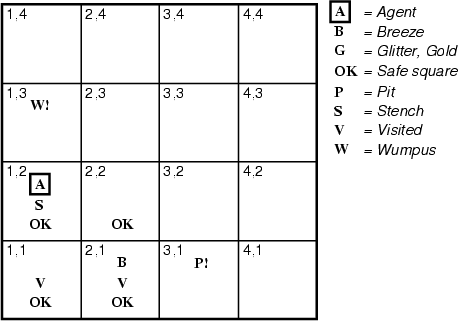 We can prove that the Wumpus is in (1,3) using the four rules given.
See R&N section 7.5
Proving W13
Apply MP with S11  and  R1: 
 W11   W12   W21 
Apply And-Elimination to this, yielding 3 sentences: 
 W11,  W12,  W21 
Apply MP to ~S21 and  R2, then apply And-elimination: 
 W22,  W21,  W31 
Apply MP to S12 and  R4 to obtain: 
W13  W12  W22  W11
Apply Unit resolution on  (W13  W12  W22  W11) and W11: 
W13  W12  W22
Apply Unit Resolution with (W13  W12  W22) and W22:
W13  W12
Apply UR with (W13  W12) and W12:
W13
QED
Problems with the propositional Wumpus hunter
Lack of variables prevents stating more general rules
We need a set of similar rules for each cell
Change of the KB over time is difficult to represent
Standard technique is to index facts with the time when they’re true
This means we have a separate KB for every time point
Summary
The process of deriving new sentences from old one is called inference.
Sound inference processes derives true conclusions given true premises
Complete inference processes derive all true conclusions from a set of premises
A valid sentence is true in all worlds under all interpretations
If an implication sentence can be shown to be valid, then—given its premise—its consequent can be derived
Different logics make different commitments about what the world is made of and what kind of beliefs we can have regarding the facts
Logics are useful for the commitments they do not make because lack of commitment gives the knowledge base engineer more freedom
Propositional logic commits only to the existence of facts that may or may not be the case in the world being represented
It has a simple syntax and simple semantics. It suffices to illustrate the process of inference
Propositional logic quickly becomes impractical, even for very small worlds
First-Order Logic
Outline
First-order logic
Properties, relations, functions, quantifiers, …
Terms, sentences, axioms, theories, proofs, …
Extensions to first-order logic
Logical agents
Reflex agents
Representing change: situation calculus, frame problem
Preferences on actions
Goal-based agents
First-order logic
First-order logic (FOL) models the world in terms of 
Objects, which are things with individual identities
Properties of objects that distinguish them from other objects
Relations that hold among sets of objects
Functions, which are a subset of relations where there is only one “value” for any given “input”
Examples: 
Objects: Students, lectures, companies, cars ... 
Relations: Brother-of, bigger-than, outside, part-of, has-color, occurs-after, owns, visits, precedes, ... 
Properties: blue, oval, even, large, ... 
Functions: father-of, best-friend, second-half, one-more-than ...
User provides
Constant symbols, which represent individuals in the world
Mary
3
Green
Function symbols, which map individuals to individuals
father-of(Mary) = John
color-of(Sky) = Blue 
Predicate symbols, which map individuals to truth values
greater(5,3)
green(Grass) 
color(Grass, Green)
FOL Provides
Variable symbols
E.g., x, y, foo
Connectives
Same as in PL: not (), and (), or (), implies (), if and only if (biconditional )
Quantifiers
Universal x or  (Ax)
Existential x or (Ex)
Sentences are built from terms and atoms
A term (denoting a real-world individual) is a constant symbol, a variable symbol, or an n-place function of n terms. 
x and f(x1, ..., xn) are terms, where each xi is a term. 
A term with no variables is a ground term 
An atomic sentence (which has value true or false) is an n-place predicate of n terms
A complex sentence is formed from atomic sentences connected by the logical connectives:
P, PQ, PQ, PQ, PQ where P and Q are sentences
A quantified sentence adds quantifiers  and  
A well-formed formula (wff) is a sentence containing no “free” variables. That is, all variables are “bound” by universal or existential quantifiers. 
(x)P(x,y) has x bound as a universally quantified variable, but y is free.
Quantifiers
Universal quantification 
(x)P(x) means that P holds for all values of x in the domain associated with that variable
E.g., (x) dolphin(x)  mammal(x) 
Existential quantification 
( x)P(x) means that P holds for some value of x in the domain associated with that variable
E.g., ( x) mammal(x)  lays-eggs(x)
Permits one to make a statement about some object without naming it
Quantifiers
Universal quantifiers are often used with “implies” to form “rules”:
(x) student(x)  smart(x) means “All students are smart”
Universal quantification is rarely used to make blanket statements about every individual in the world: 
(x)student(x)smart(x) means “Everyone in the world is a student and is smart”
Existential quantifiers are usually used with “and” to specify a list of properties about an individual:
(x) student(x)  smart(x) means “There is a student who is smart”
A common mistake is to represent this English sentence as the FOL sentence:
(x) student(x)  smart(x) 
But what happens when there is a person who is not a student?
Quantifier Scope
Switching the order of universal quantifiers does not change the meaning: 
(x)(y)P(x,y) ↔ (y)(x) P(x,y)
Similarly, you can switch the order of existential quantifiers:
(x)(y)P(x,y) ↔ (y)(x) P(x,y) 
Switching the order of universals and existentials does change meaning: 
Everyone likes someone: (x)(y) likes(x,y) 
Someone is liked by everyone: (y)(x) likes(x,y)
Connections between All and Exists
We can relate sentences involving  and  using De Morgan’s laws:
(x) P(x) ↔ (x) P(x)
(x) P ↔ (x) P(x)
(x) P(x) ↔  (x) P(x)
(x) P(x) ↔ (x) P(x)
Quantified inference rules
Universal instantiation
x P(x)  P(A)
Universal generalization
P(A)  P(B) …  x P(x)
Existential instantiation
x P(x) P(F)     		 skolem constant F
Existential generalization
P(A)  x P(x)
Translating English to FOL
Every gardener likes the sun.
x gardener(x)  likes(x,Sun) 
You can fool some of the people all of the time.
x t  person(x) time(t)  can-fool(x,t)
You can fool all of the people some of the time.
x t (person(x)  time(t) can-fool(x,t))
x (person(x)  t (time(t) can-fool(x,t)))
All purple mushrooms are poisonous.
x (mushroom(x)  purple(x))  poisonous(x) 
No purple mushroom is poisonous.
x purple(x)  mushroom(x)  poisonous(x) 
x  (mushroom(x)  purple(x))  poisonous(x) 
There are exactly two purple mushrooms.
x y mushroom(x)  purple(x)  mushroom(y)  purple(y) ^ (x=y)  z (mushroom(z)  purple(z))  ((x=z)  (y=z)) 
Clinton is not tall.
tall(Clinton) 
X is above Y iff X is on directly on top of Y or there is a pile of one or more other objects directly on top of one another starting with X and ending with Y.
x y above(x,y) ↔ (on(x,y)   z (on(x,z)  above(z,y)))
Equivalent
Equivalent